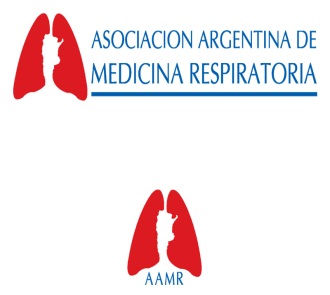 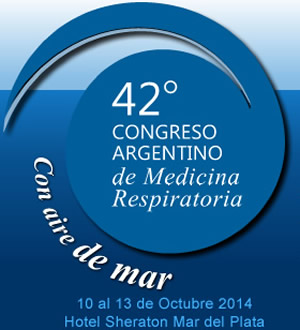 La ventilación mecánica no invasiva en insuficiencia respiratoria aguda: 
                la visión del neumólogo
Conferencia Atlántico 1 -Sábado 11-16:00 - 16:30
VNI: testeando y cruzando el puente!!!
MEJORIA
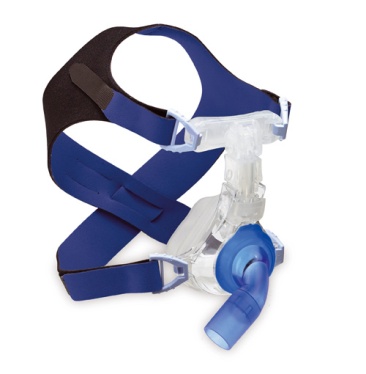 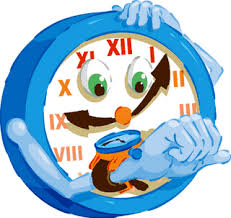 PREDICTORES?
VNI
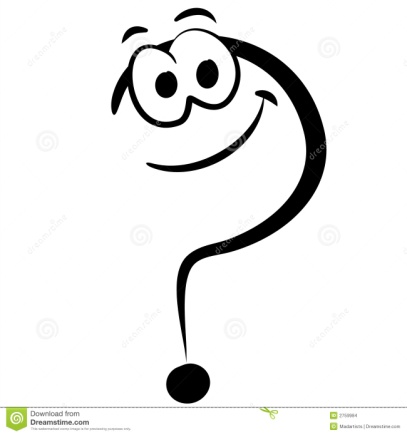 Dra Pilar
 DE LUCAS
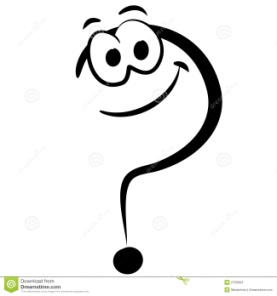 I.R.A.
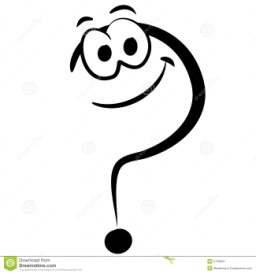 PREREQUISITOS
Dra Pilar  DE LUCAS
Licenciada  y doctora en Medicina y Cirugía por la
   Universidad Complutense de Madrid.
Jefa de Sección en el Servicio de Neumología del
   Hospital Gregorio Marañón de Madrid.
Profesora asociada de la Facultad de Medicina de
   la Universidad Complutense.
Actual presidente de SEPAR